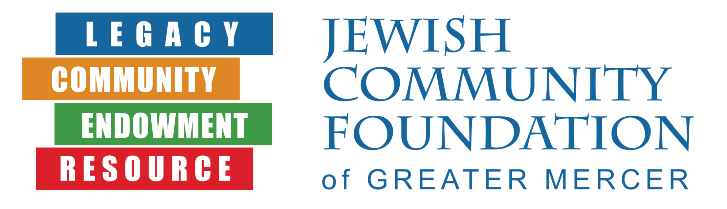 Jewish Community Foundation of Greater Mercer 
 Board of Trustees Meeting  
March 27, 2023
Mission statement
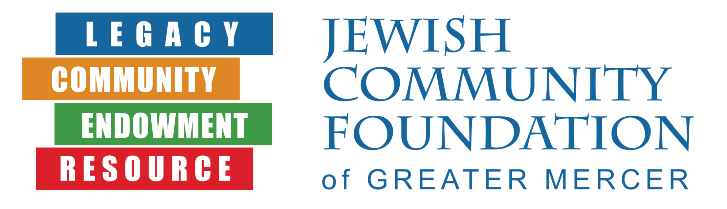 The Foundation is organized to promote philanthropy and to further the charitable needs of the Jewish community, other charitable institutions, and community organizations.
Agenda
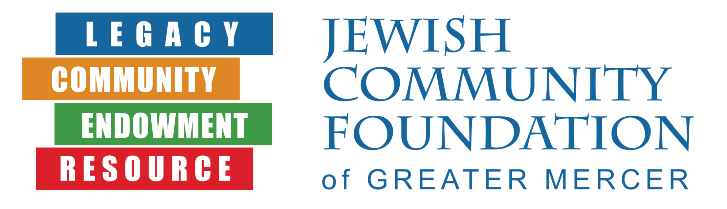 Call to order
Approval of Minutes from the January Board of Trustees meeting 
President’s Report
Assets and Fund Activity
Discussions with Jewish Federation PMB
Treasurer’s Report 
Executive Director’s Report
Committee reports
Strategic Planning
Investment Committee
Audit Committee
Book Awards 
JCFGM Programs and Events
JCFGM Meetings 
Good and Welfare
Funds and Assets (FY23 through March 20, 2023)
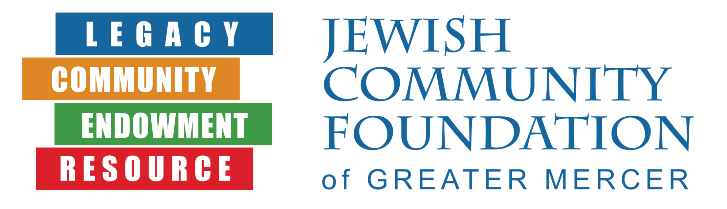 Number of Funds 
	Permanently Restricted	22	
	Temporarily Restricted	11	
	Custodial Funds		31		
	Donor Advised Funds	81 (including 2 mitzvah funds)	
	Foundation Funds	  	  5	 
	Total	                                   150                     
				
New Funds 		9 – 1 custodial, 2 mitzvah and 1 pending, 6 DAFs 

Closed Funds 		4 – 2 DAFs, 2 permanently restricted

Contributions 		$1,328,874	

Grants 			$1,282,277

Assets: $13.961.488.09
President’s Report
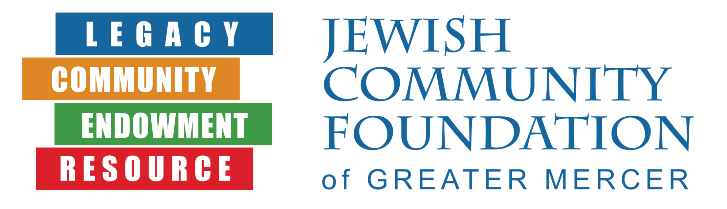 Discussions with the Jewish Federation of Princeton Mercer Bucks
Treasurer’s Report
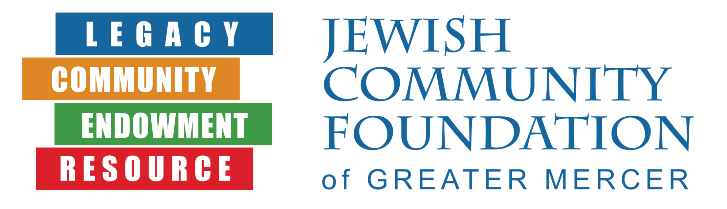 Executive Director’s report
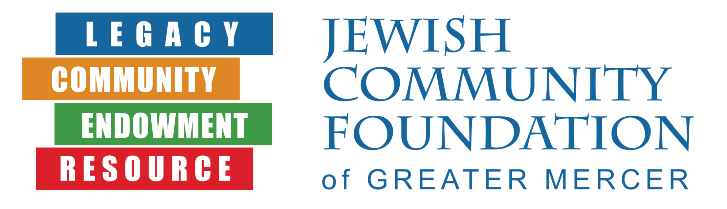 Technology: There continue to be weekly meetings with the FidTech team. At this point, Ren has provided all the data needed and FidTech is developing the working sandbox. 
Voices of Princeton: The Jewish Community Foundation in collaboration with both the Princeton Public Library and Historical Society of Princeton is working on a Jewish Legacy project of oral Jewish histories. The Voices program has created a library of personal stories of individuals connected to Princeton. For May Jewish American Heritage month (JAHM), there will be a series of personal stories from members of the Princeton Jewish community (past and present). Quotes from the stories will be on display in the community room for our May 10th  reception at the Princeton Public Library from 3-5 PM, and during the JAHM festival on May 21st.  The Historical Society will maintain the oral histories on their website in perpetuity. 
Life & Legacy Plus: Year 1 concludes on May 31 and the L&L partners are working hard to meet their goals and achieve the incentive grant of $1,800. We are supporting teams as they do outreach and seek Promises. A spring celebration event, similar to last year, is planned for May 23, 5-7pm at Beth Chaim. Light dinner and musical entertainment are planned. 
We are also working with the L&L teams in Somerset, Hunterdon & Warren – encouraging them to do more marketing and solicitation. This past week, Linda and Amy presented to the board of the JFS in Somerset.
Committee Report
Investment committee
The Investment committee held it’s quarterly meeting via zoom on Monday, March 20th 
Dan Voss, Vanguard investment professional attended the meeting and began with a presentation on the status of the JCFGM account
For the year to date (to the end of February) our portfolio has returned 3.4% compared to 3.17% for the benchmark
Our fixed income portfolio has a shorter duration than the benchmark, and once again that helped our relative performance. Shorter term yields are significantly higher than those of long term bonds. In addition, our actively managed international funds performed well in the first two months.
We continue to slowly move out of our Inflation Protected bond position into the Short=-Term Treasury fund. 

JCFGM has used Vanguard as our manager for 2 2/3 years the returns are in line with the benchmark at 3.64%  

Investment Committee: Harvey Fram, chair, Alex Simanovsky, Scott Schaefer, Geoff Feinstein(JFedShaw)
 Michael Saul(JFedShaw) Jerry Neumann, Michael Manning, Marty Schwartz, Joyce Kalstein
Committee Reports
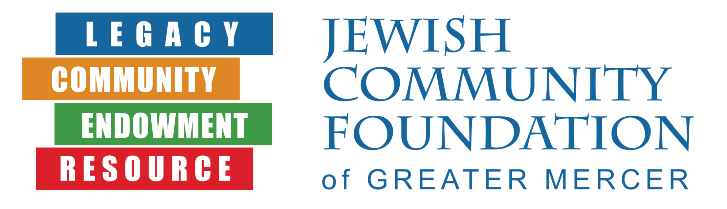 Strategic Planning 
 The Strategic Planning committee met on March 21, 2023 to review the following:
The information gathered in interviews with other Foundations
The information gathered from Key informant Interviews
The report of the Talent Management staff task force
The report of the Talent Management Board task force
Next steps: Continued meetings of the task forces and strategic planning committee 
Strategic planning committee members: Susan Falcon, Michael Feldstein,  Steve Lieberman, Jeff Miller, Joanne Snow, Wally Yosefat, Brenda Zlatin- Chip Loeb, Joyce Kalstein ex officio
Committee reports
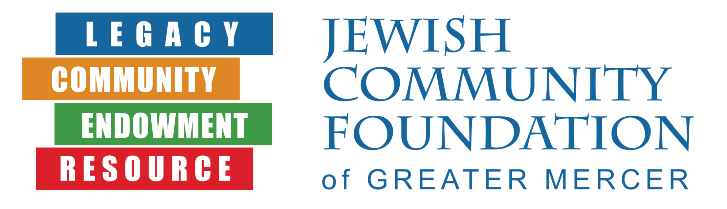 Audit committee:
The Audit Committee met with the Audit team on Feb. 16, 2023 to review the Audit Financials. 
    There were several questions regarding the format of the audit including the request of the committee to include the prior year in the Audit presentation going forward. 
 The audit materials were fully reviewed. It was a clean opinion. 
The audited financials are now posted in the Board portal. Board members may review them and if there are any questions, please contact me. 
The 990 is completed and will be posted on the Board portal next week. All Trustees are required to review the 990. Please do so and send an email to Linda that you have completed the review.
Committee reports
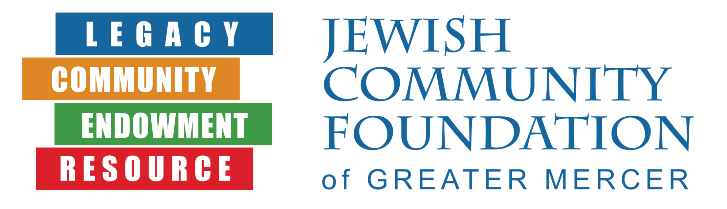 Book Awards
Book Award committee met on March 23, 2023. Stephanie Koren will be joining Michael Manning and Jeff Miller on the committee. We hope this will strengthen JFEDSHAW ties 
Set new priorities for award criteria: The JCFGM Book Awards seeks to recognize students who are contributing and leading in the Jewish community locally and beyond 
Jewish Community contribution and leadership
Financial need
Academic Strength 
Starting the Award process earlier to allow for additional time to communicate with students, guidance counselors, clergy, camps etc. 
Board members are encouraged to let their community network know about the availability of the Book Awards. An email with the information will be sent to each board member.
Committee reports
Personnel: Committee members: Josh Waldorf, Chair, Miki Krakauer, Stephanie Koren
Staff evaluations for Kim and Amy are completed. Linda’s evaluation is in process
The Personnel manual was last reviewed in 2019. Committee will review and update as needed. 
Nominating committee: Scott Shaefer, Chair, Alex Simanovsky, Tiffany Willner 
The Nominating committee will be meeting in the next few weeks to review the board roster and those board members whose term ends in 2023 and the Executive committee.
JCFGM Programs/Events
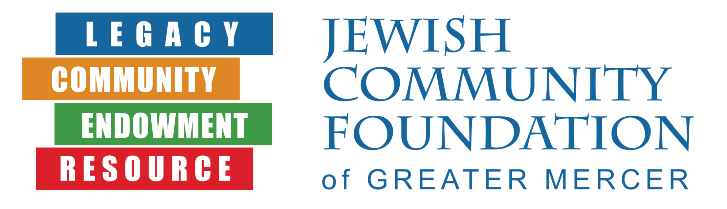 April 24 – The State of Anti-Jewish and Anti-Hindu Hate Crimes in NJ, presented by the Hindu-Jewish Coalition and AJC New Jersey, JCFGM is a co-sponsor, 7pm Location received upon registration 

May 1 – Streets of Gold: America’s Untold Story of Immigrant Success - Zoom webinar
Featuring Leah Boustan, Princeton University
JFedShaw is co-sponsor

May 7-9 – LIFE & LEGACY Annual Conference
Hosted by Harold Grinspoon Foundation, Springfield, MA

  May 10 – Jewish Voices of Princeton, Princeton Public Library exhibit and reception, 3-5pm
  JCFGM is a co-sponsor

May 21 – Jewish American Heritage Month Festival Music and Food- Hinds Plaza in front of the Princeton Public Library
Sponsored by Jewish Federation PMB

May 23 – LIFE & LEGACY Spring Celebration – New Location!
Congregation Beth Chaim, 5-7pm

June 13 – Annual Investment Summit – Zoom meeting
Featuring Dan Voss, Vanguard
JCFGM Meetings
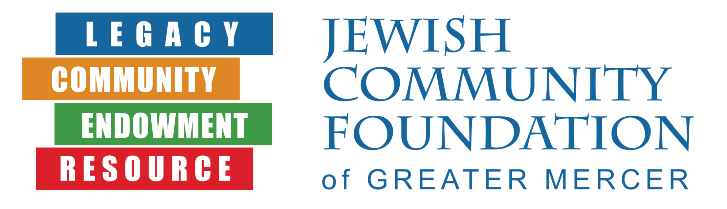 JCFGM EC Meeting	  	Tuesday, April 25, 2023
JCFGM Annual Meeting 		Monday, June 19, 2023
Good and Welfare
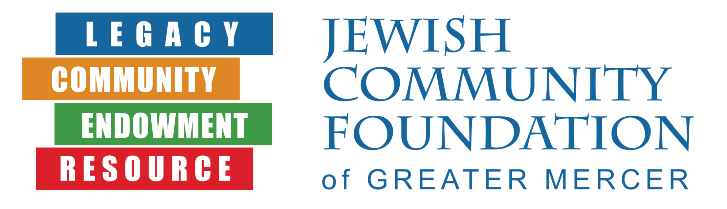